Выполнила: учитель математики
МАОУ СОШ № 17 города Тюмени
Чернышева Юлия Андреевна
Делители и кратные
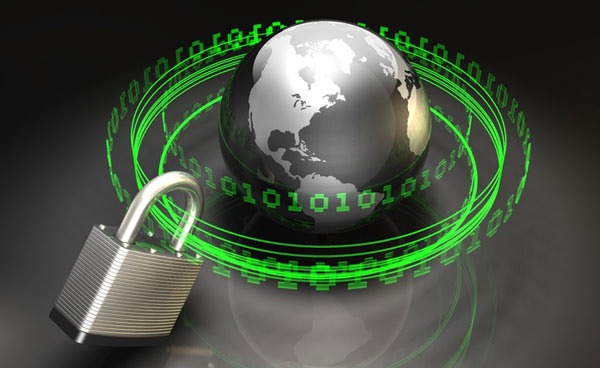 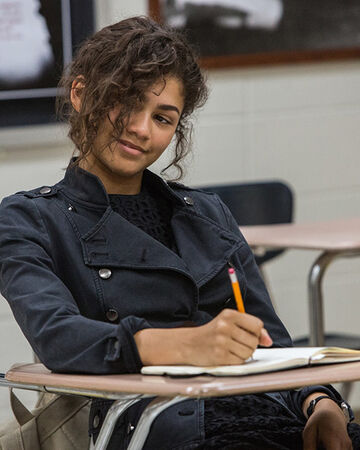 Эм-Джей похитили.
Первый рубеж
Необходимо найти простые числа: 1,4,5,8,10,13,16,17,23,64
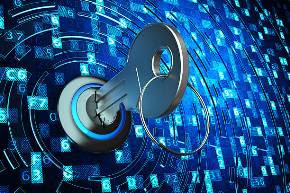 Простые числа: 1,5,13, 17,23
Зашифрованное слово: делители
Второй рубеж
Находим составные числа:
12,15,6, 21, 30, 32, 29,8
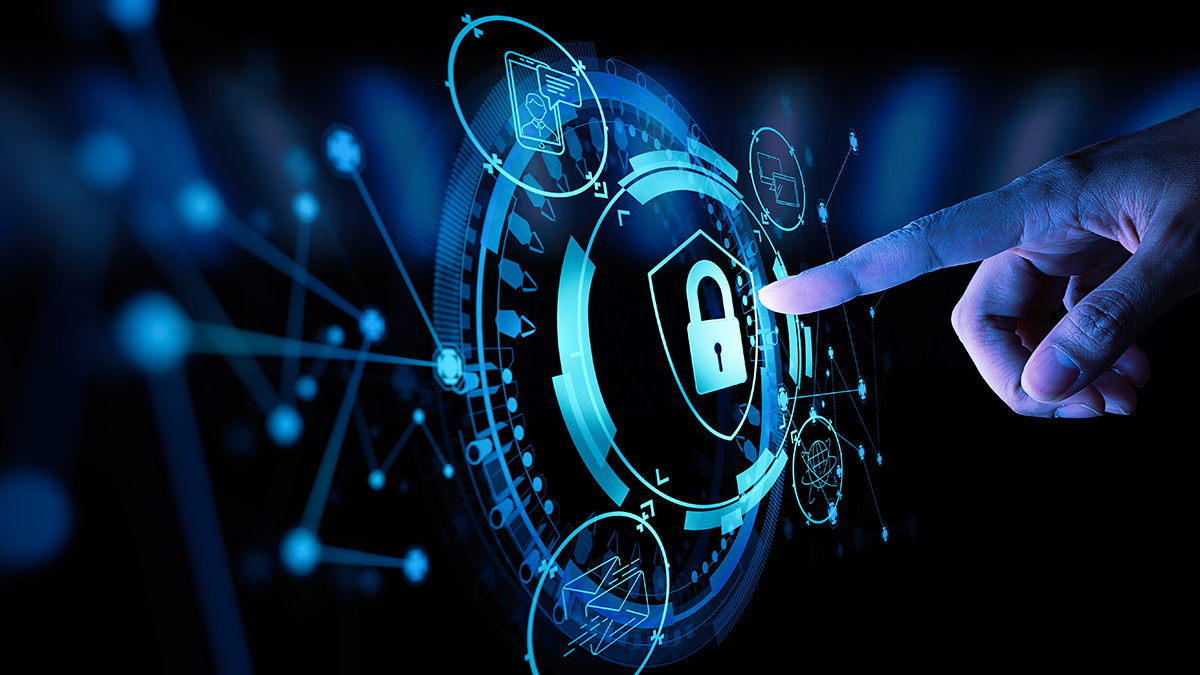 Составные числа: 12,6,30,32,8
Зашифрованное слово: кратные.
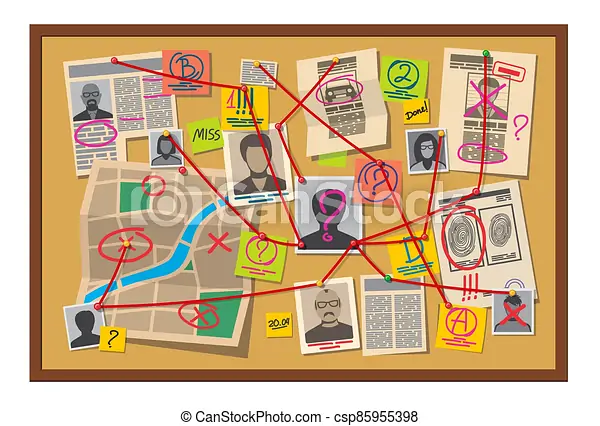 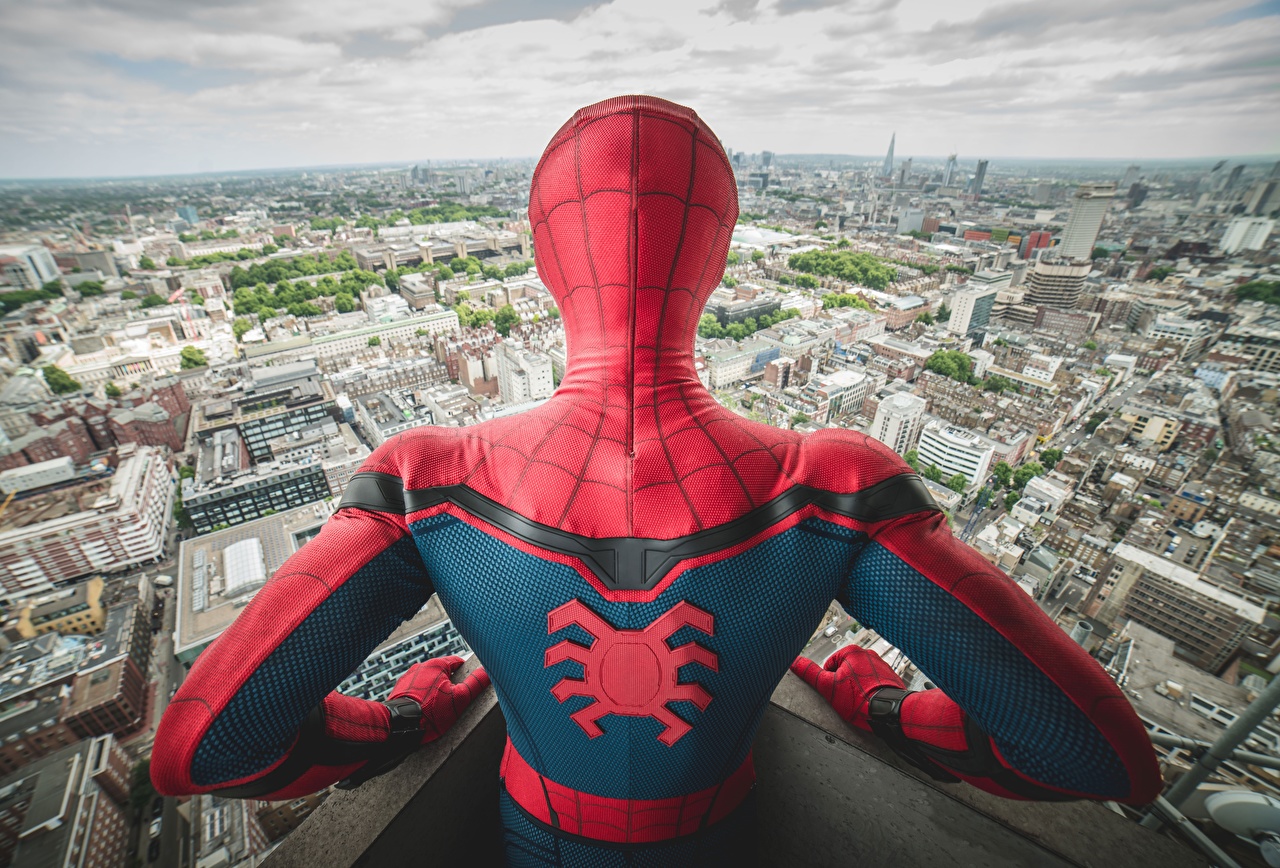 Можно ли 15 направлений разделить между 3 помощниками поровну?
А можем ли мы разделить 15 направлений на 4 помощника поровну?
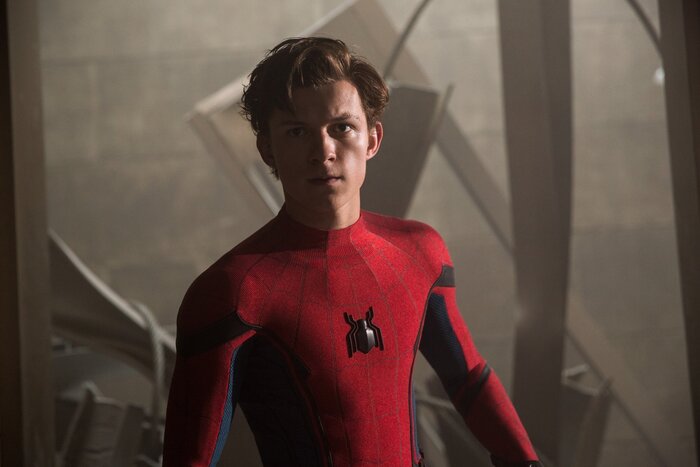 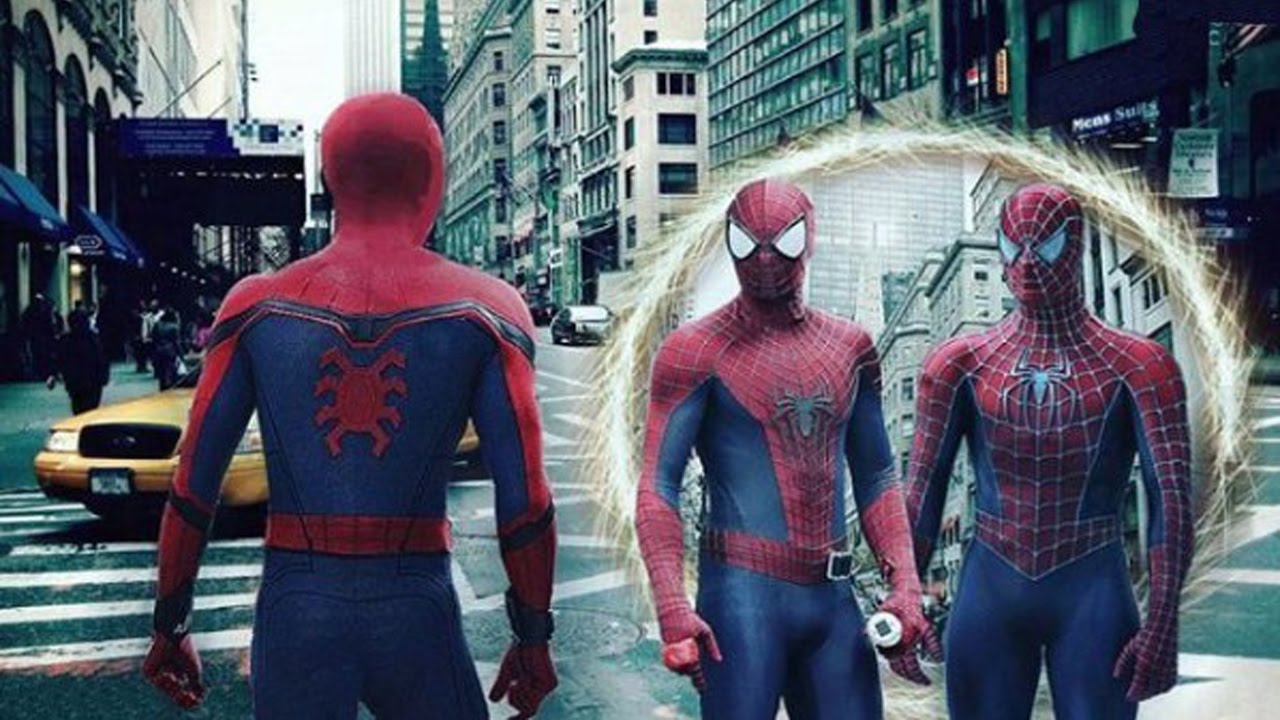 Мы с вами определили, что нам потребуется 3 помощника. Каждый помощник получает своё задание.
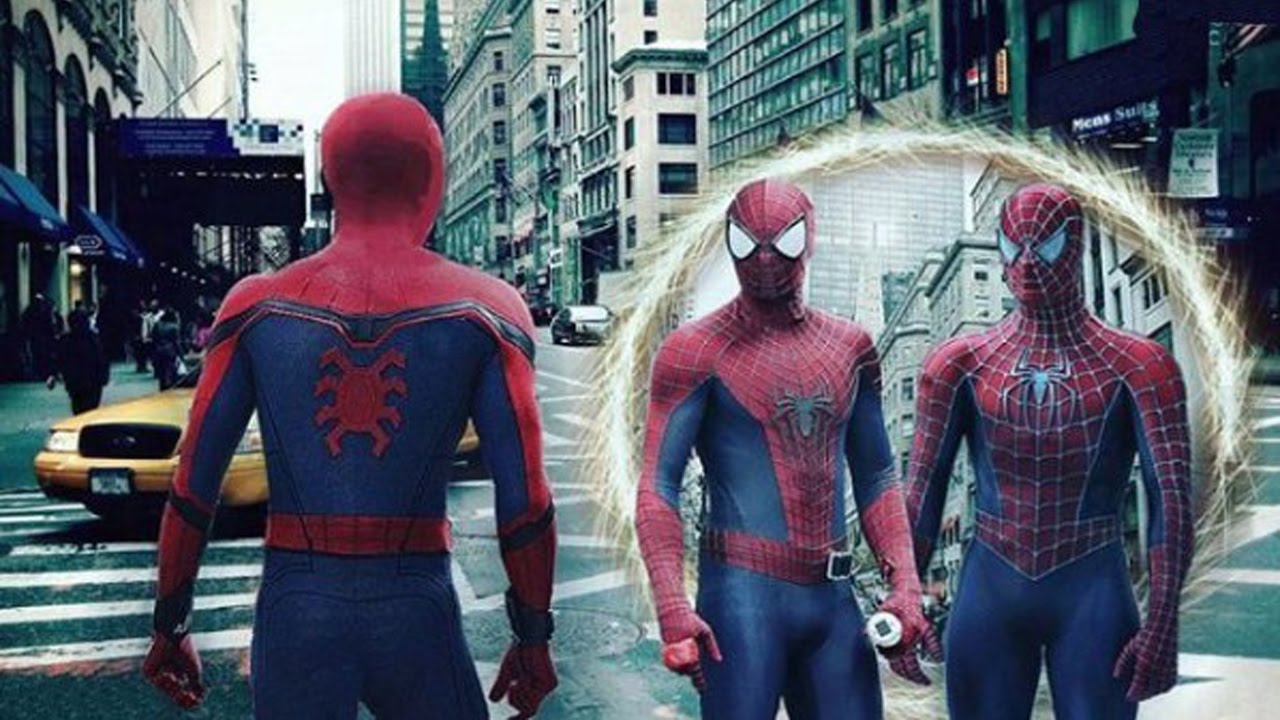 Необходимо найти все делители числа 24.
1,2,3,4,6,8,12,24
8 делителей
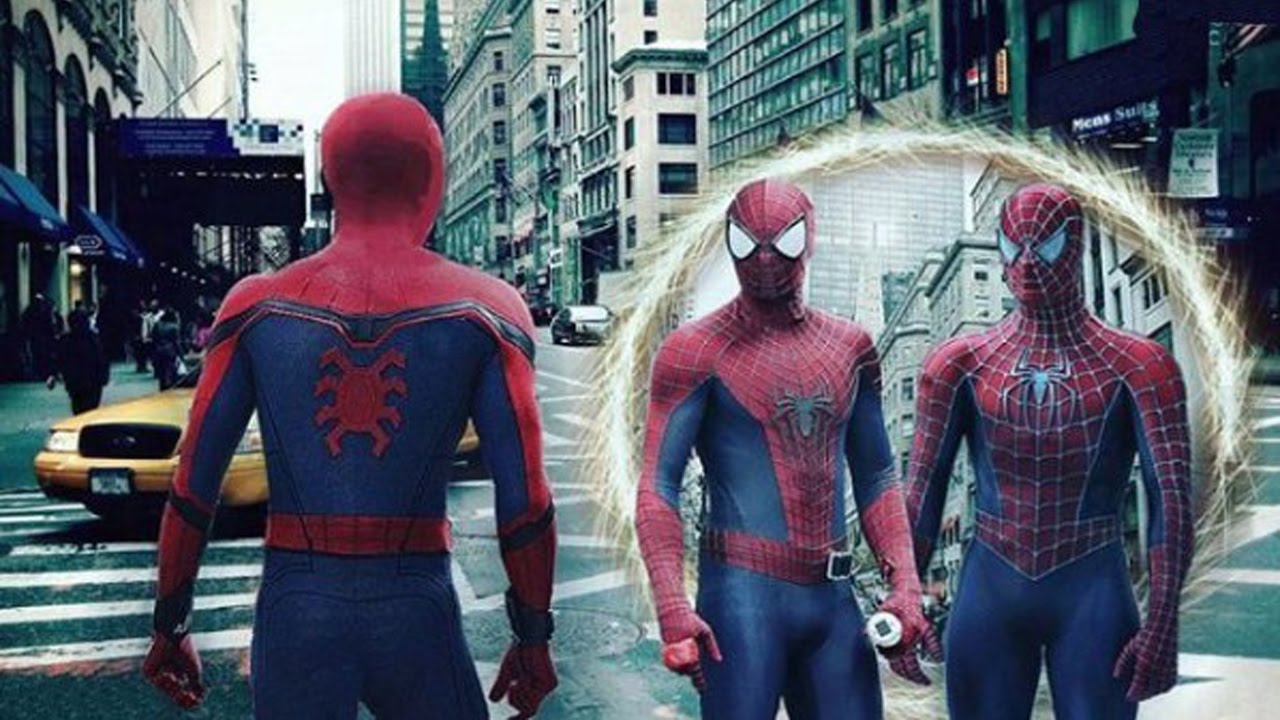 Найдите общие делители чисел 30 и 45.
Делители числа 30:   1,2,3,5,6,10,15,30.
Делители числа 45:   1,3,5,9,15,45.
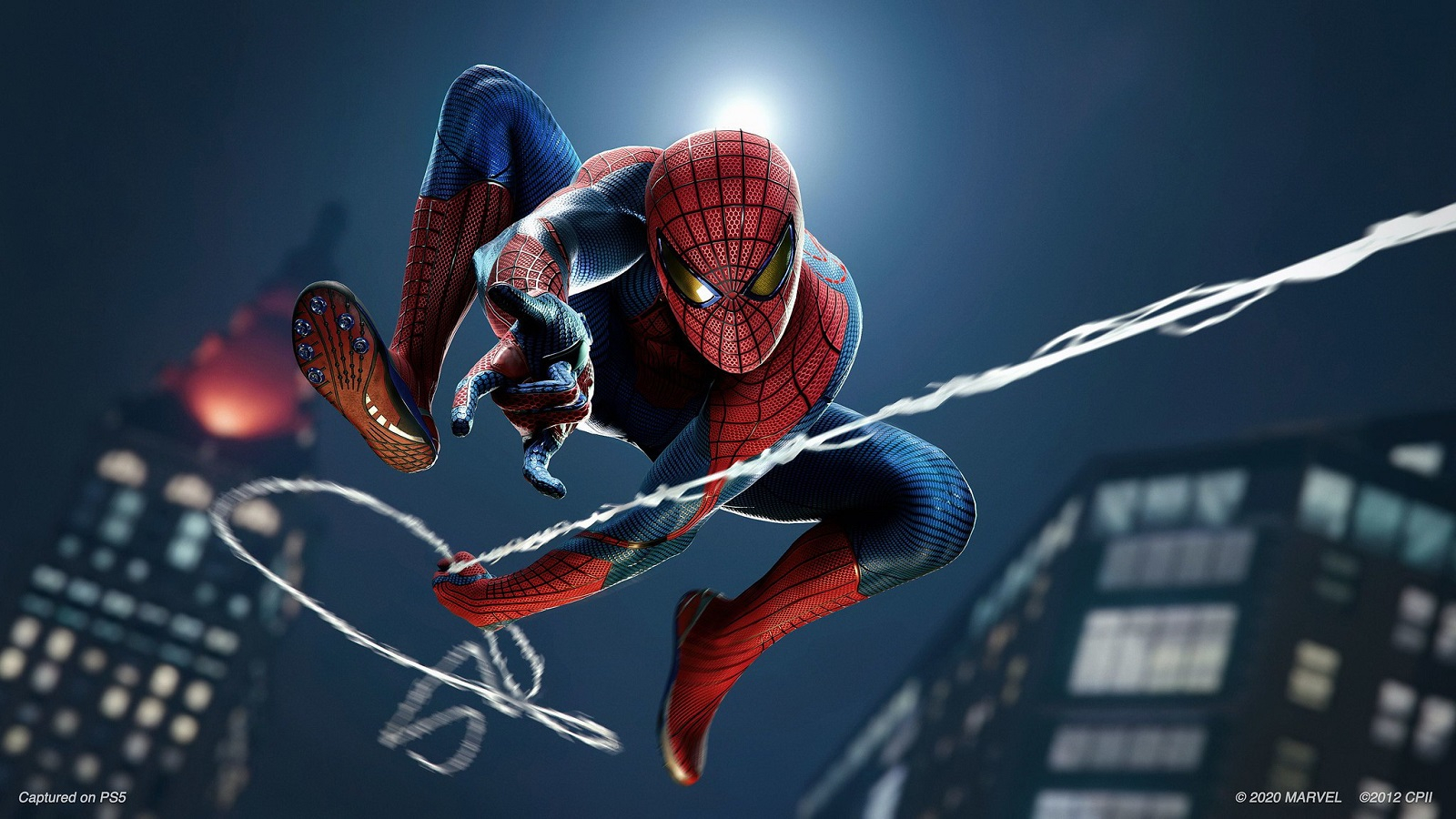 Какие делители являются общими?
Делители числа 30:   1,2,3,5,6,10,15,30.
Делители числа 45:   1,3,5,9,15,45.
Наибольший общий делитель чисел 30 и 45 является число 15!
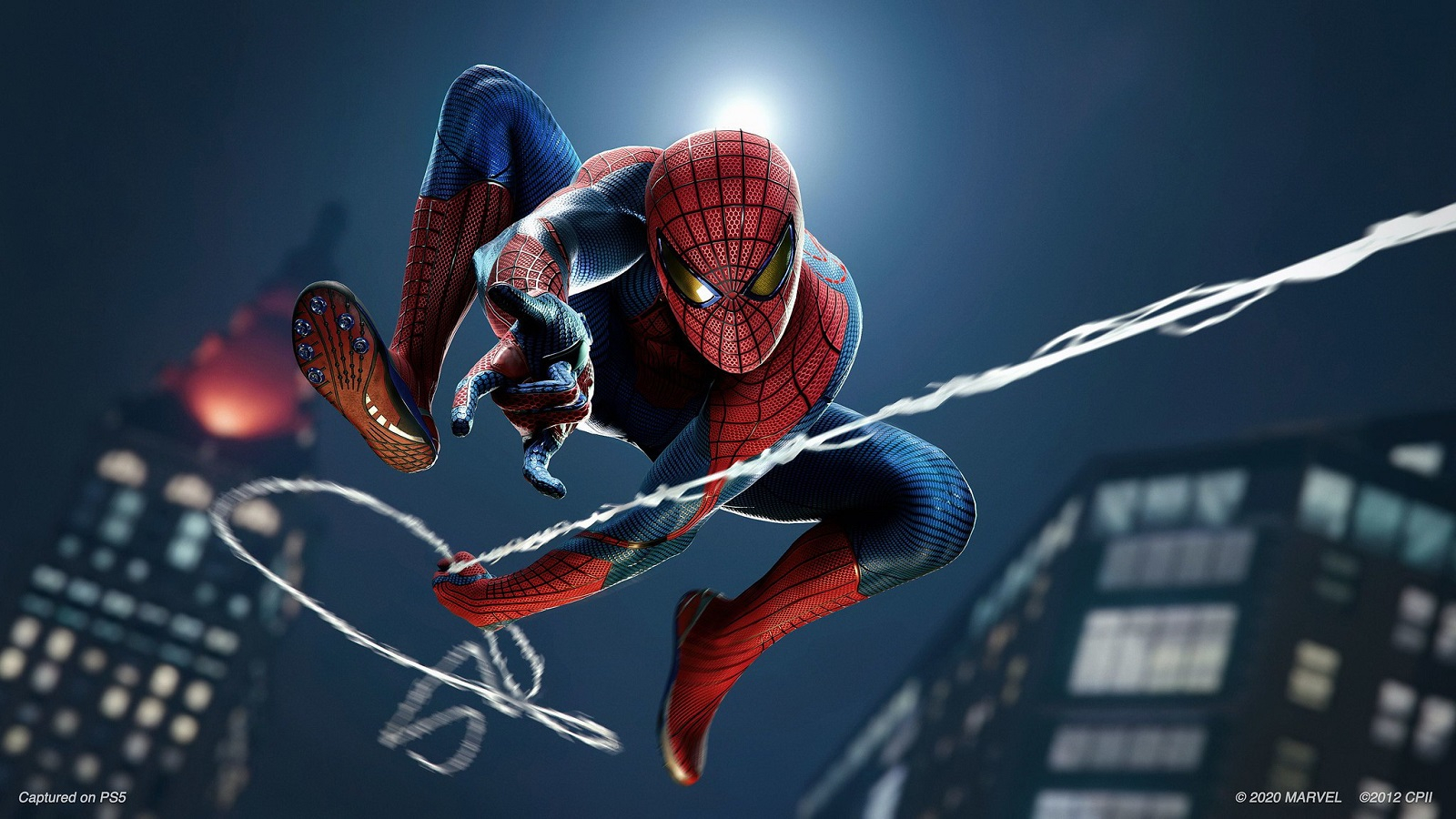 НОД
Наибольший общий делитель чисел a и b обозначают так: НОД(a;b).

Пример: НОД(30;45)=15.
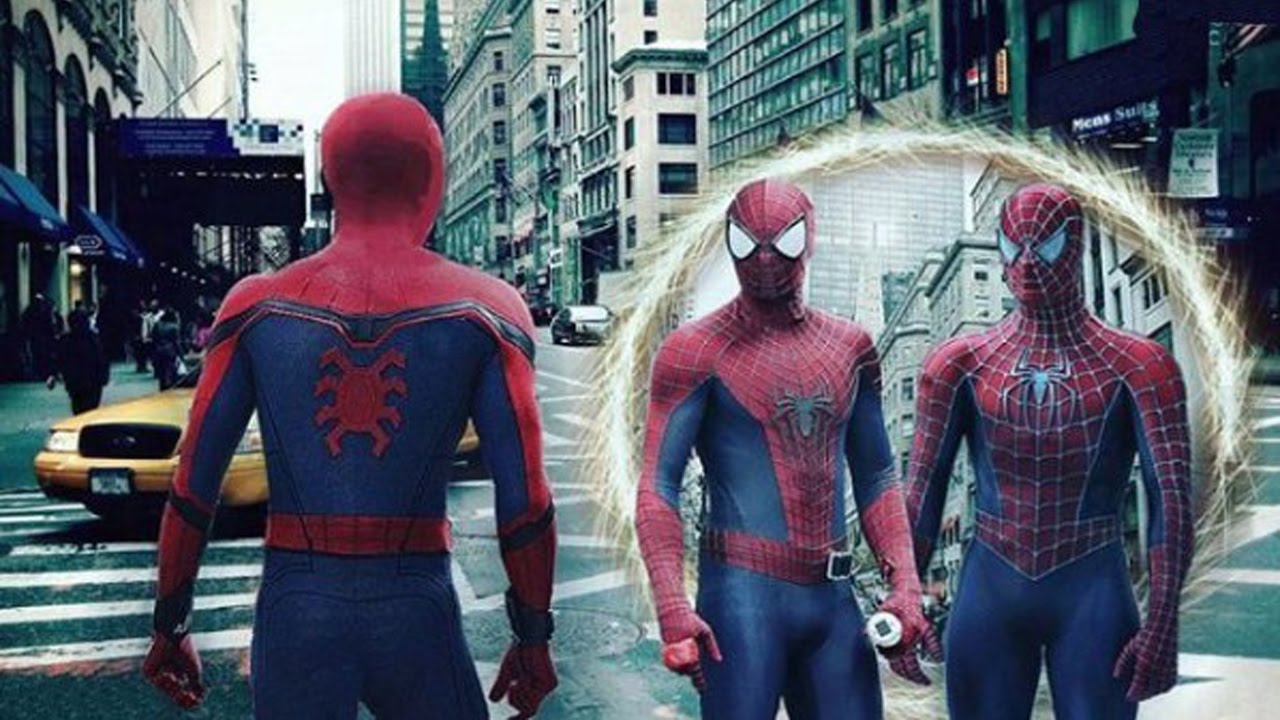 Подбери  такие числа, которые будут кратны 10.
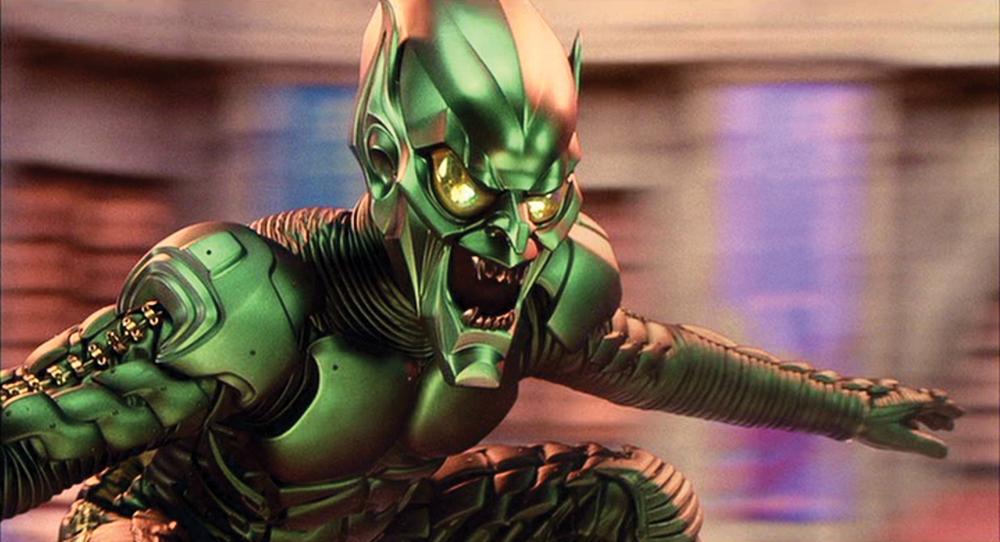 Возьмите числа 10 и 12. Любое число, делящееся и на 10, и на 12, является их общим кратным. 
Назовите числа, которые делятся и на 10, и на 12?
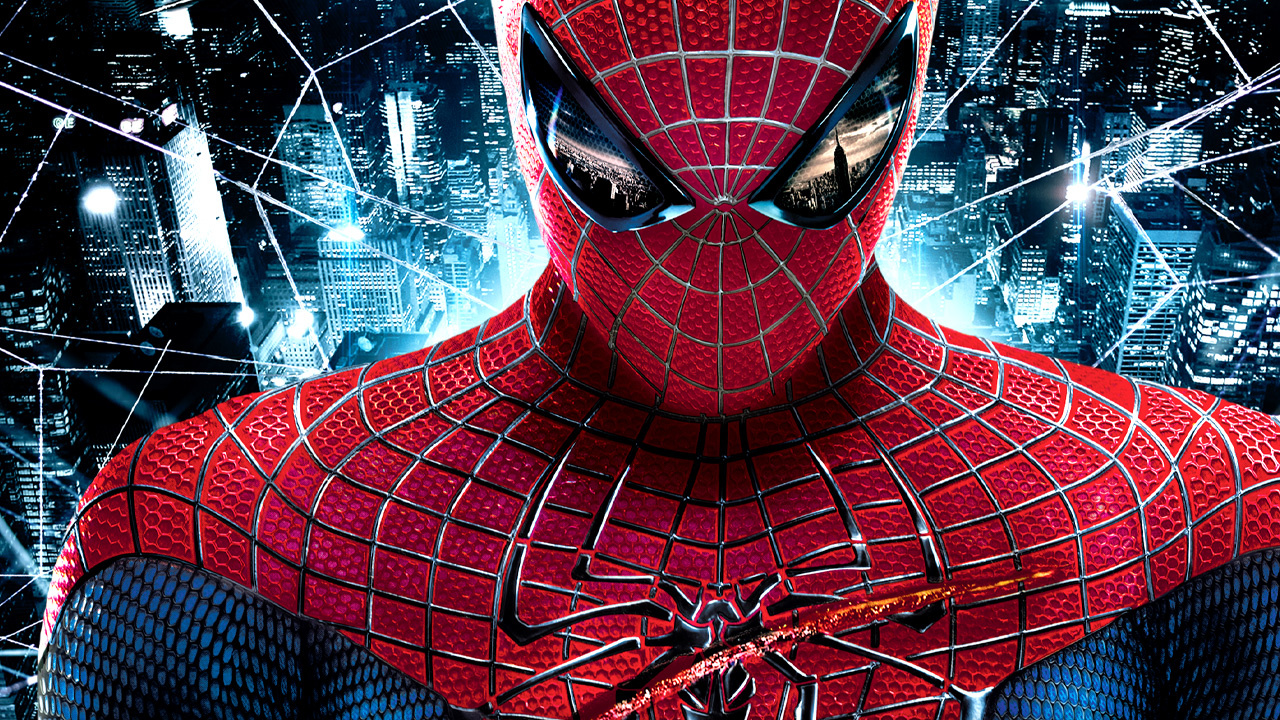 120,180,60….
И таких общих кратных бесконечно много.
Найдем наименьшее общее кратное чисел 10 и 12. Для это будем перебирать числа, кратные большему из них, т.е числу 12, пока не получим число, делящееся на 10: 
12,24,36,48,60 
стоп
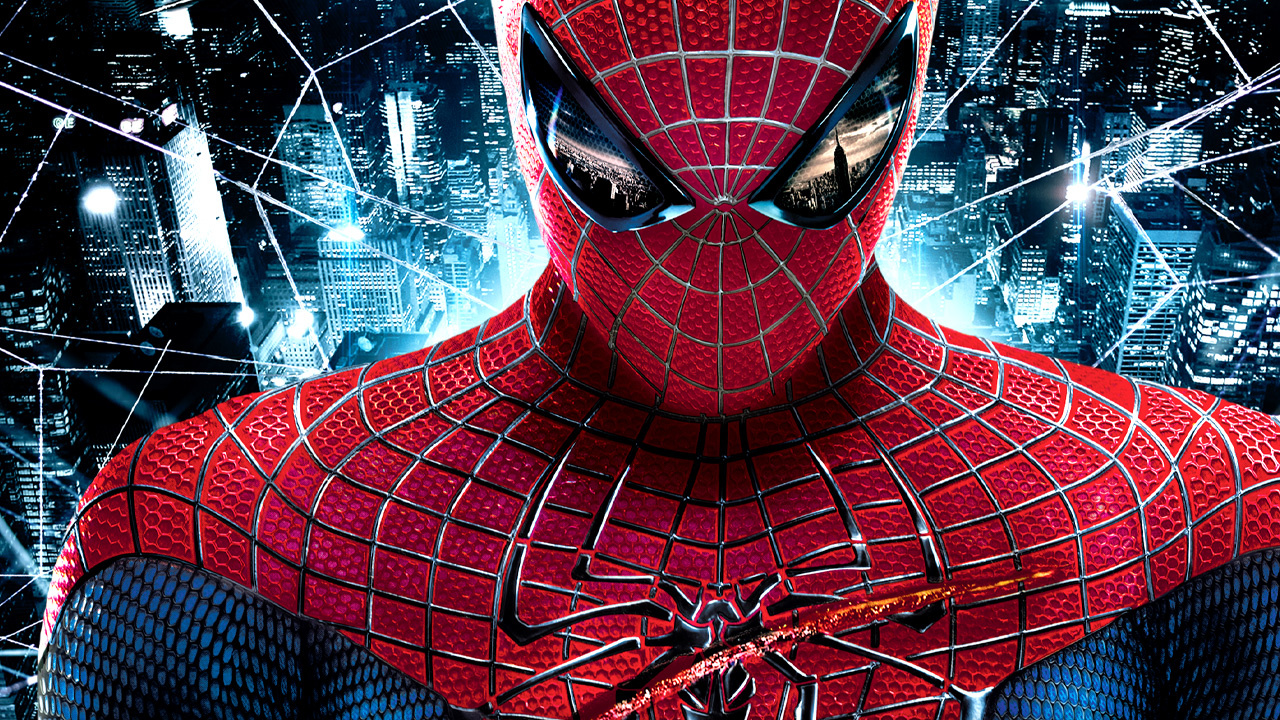 Число 60- первое число в натуральном ряду, которое делится и на 12, и на 10. 
Оно и является их наименьшим общим кратным.
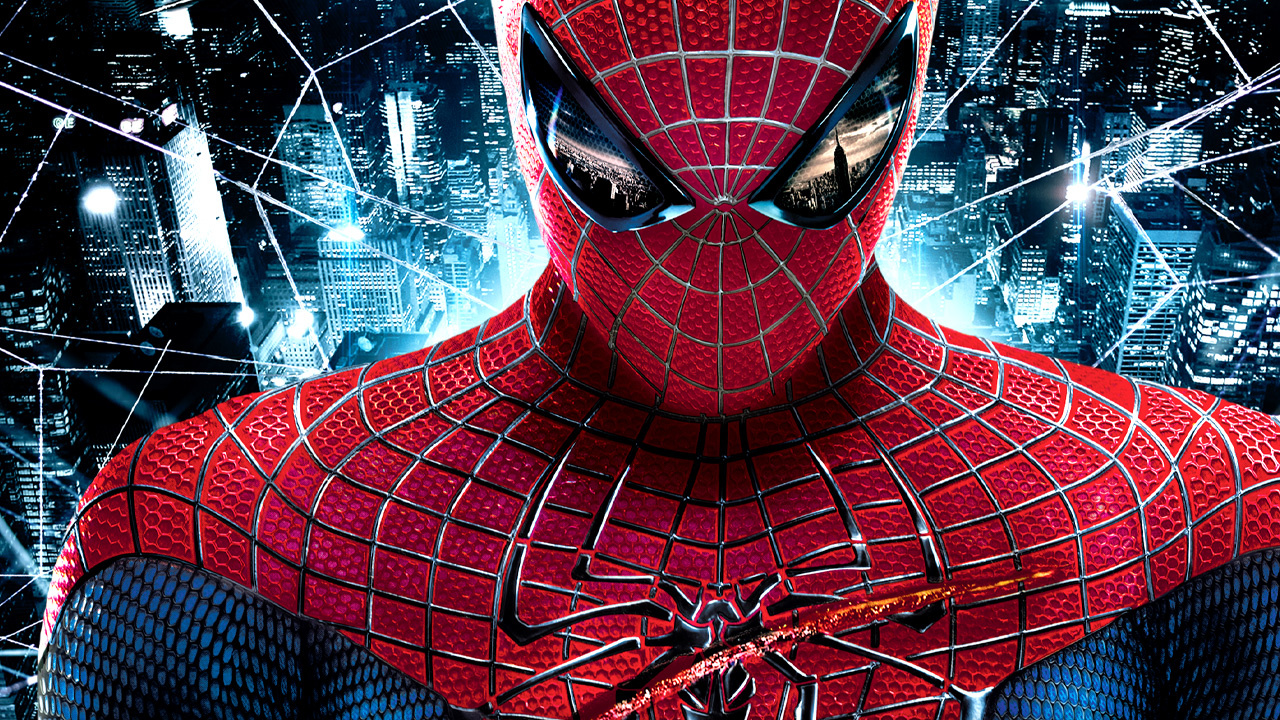 НОК
Наименьшее общее кратное чисел a и b обозначают так: НОК (a;b).

Пример: НОК (10;12) =60.
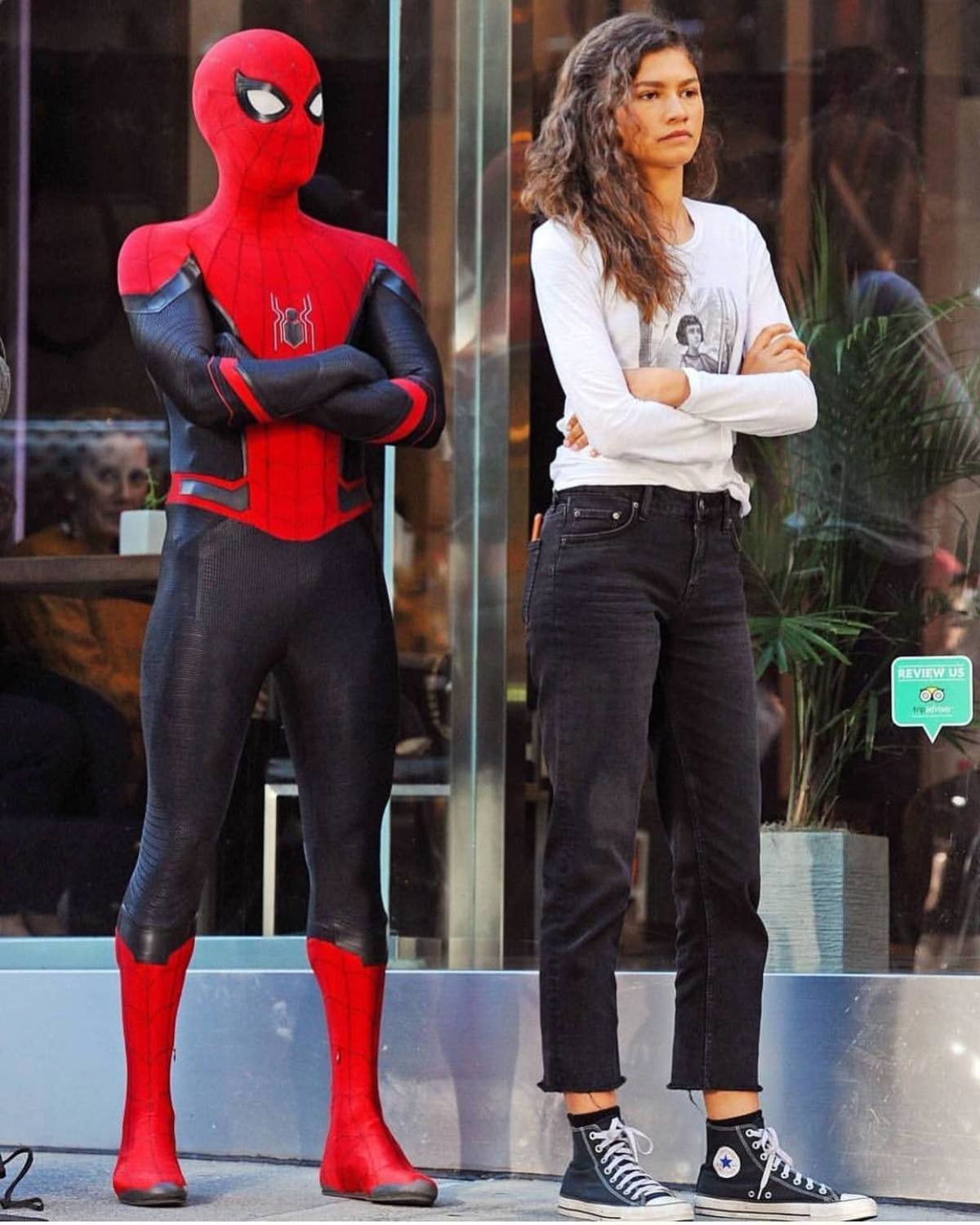 Стр. 113  №419
№  420(1,2,3)
№ 421
№ 422аб
№ 423аб
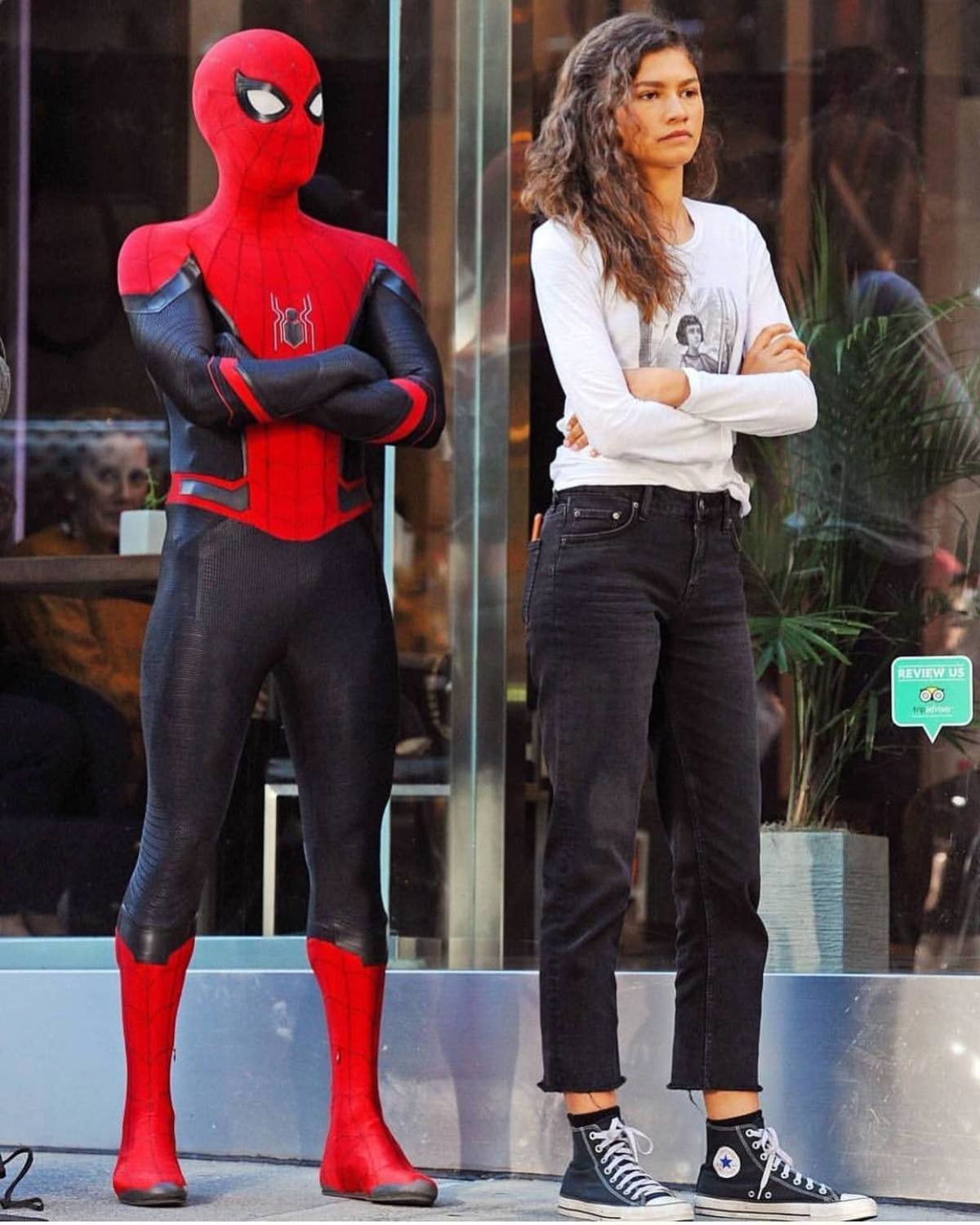 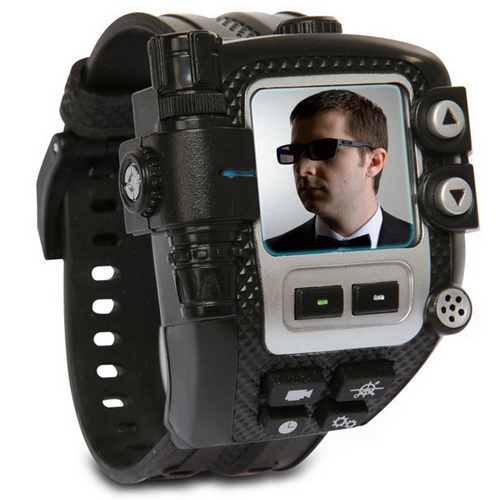 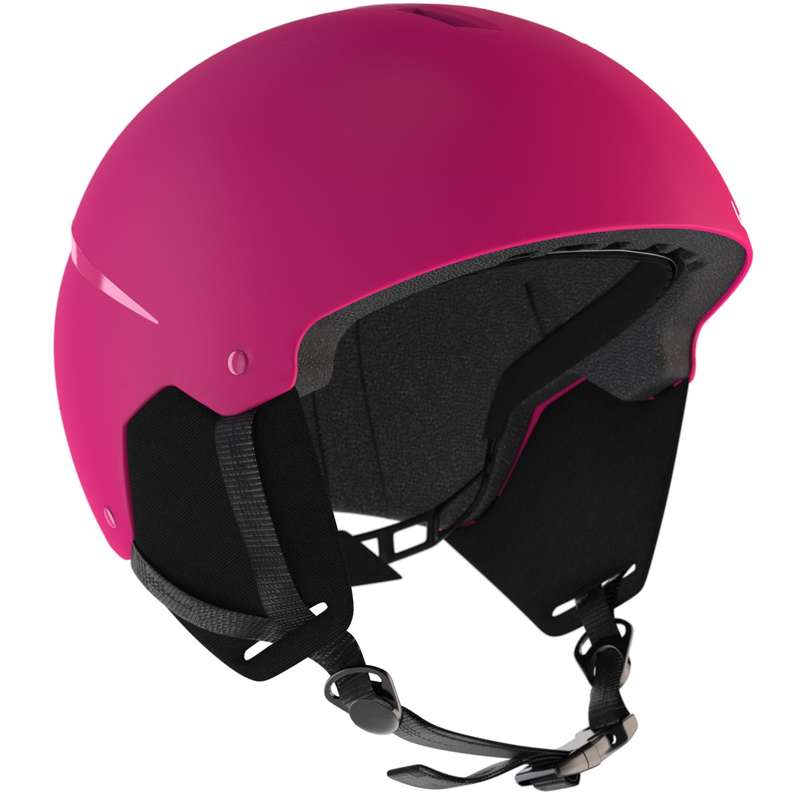 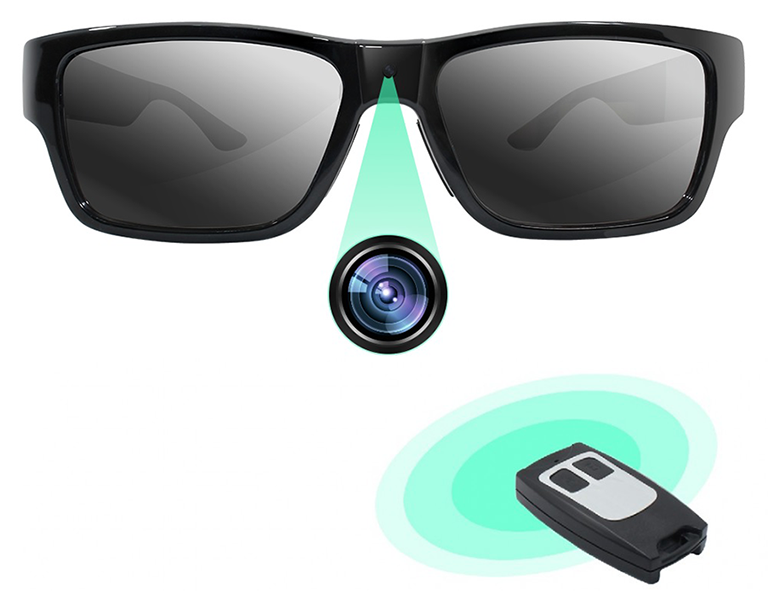 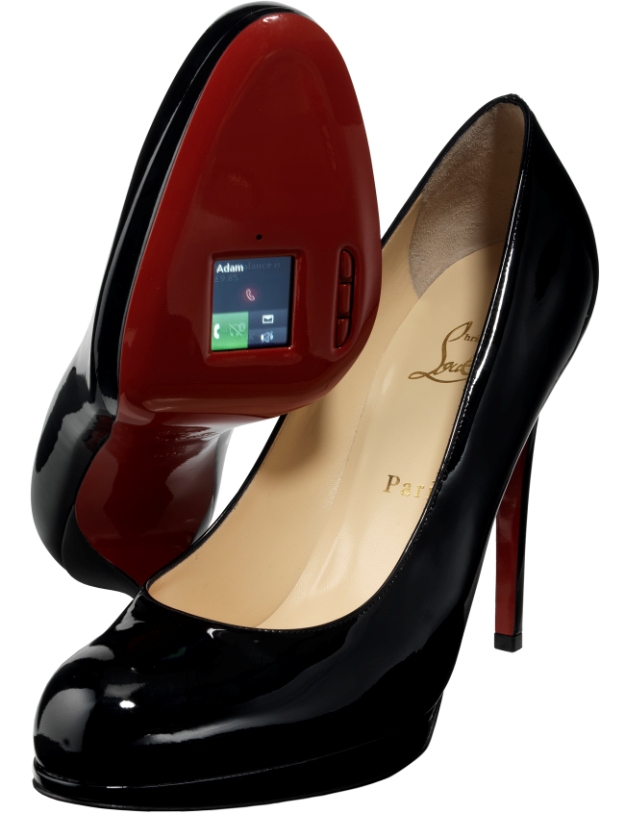 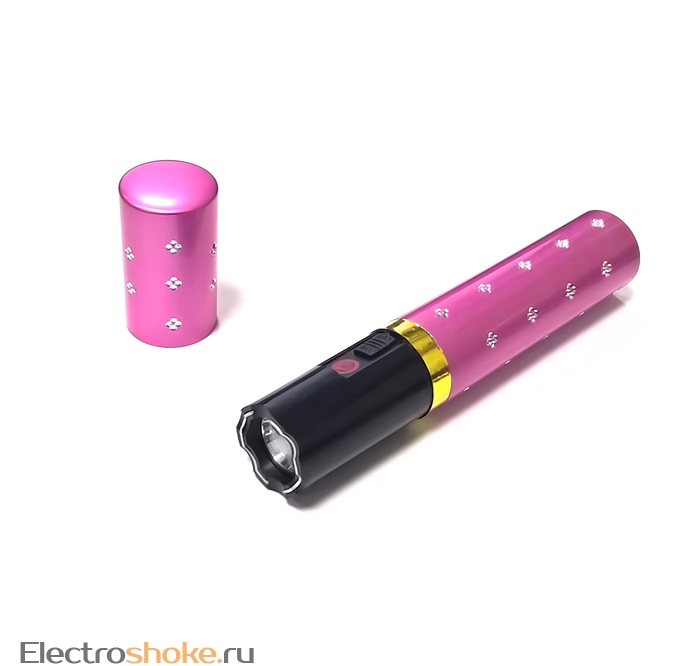